Chancellor’s Forum2022-2023
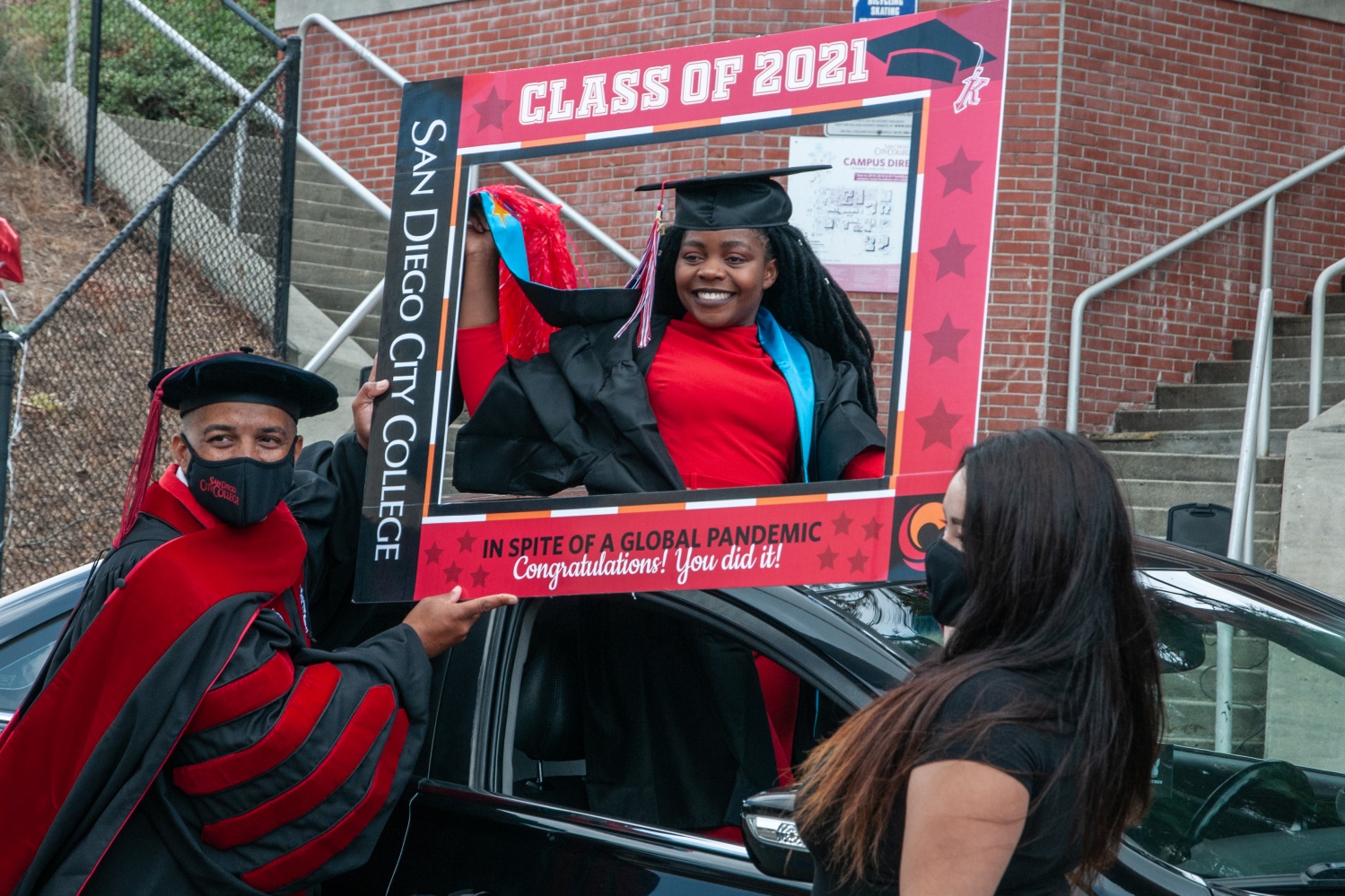 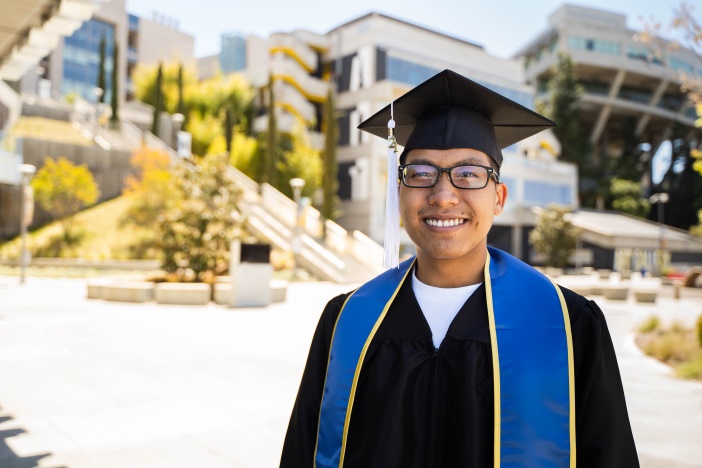 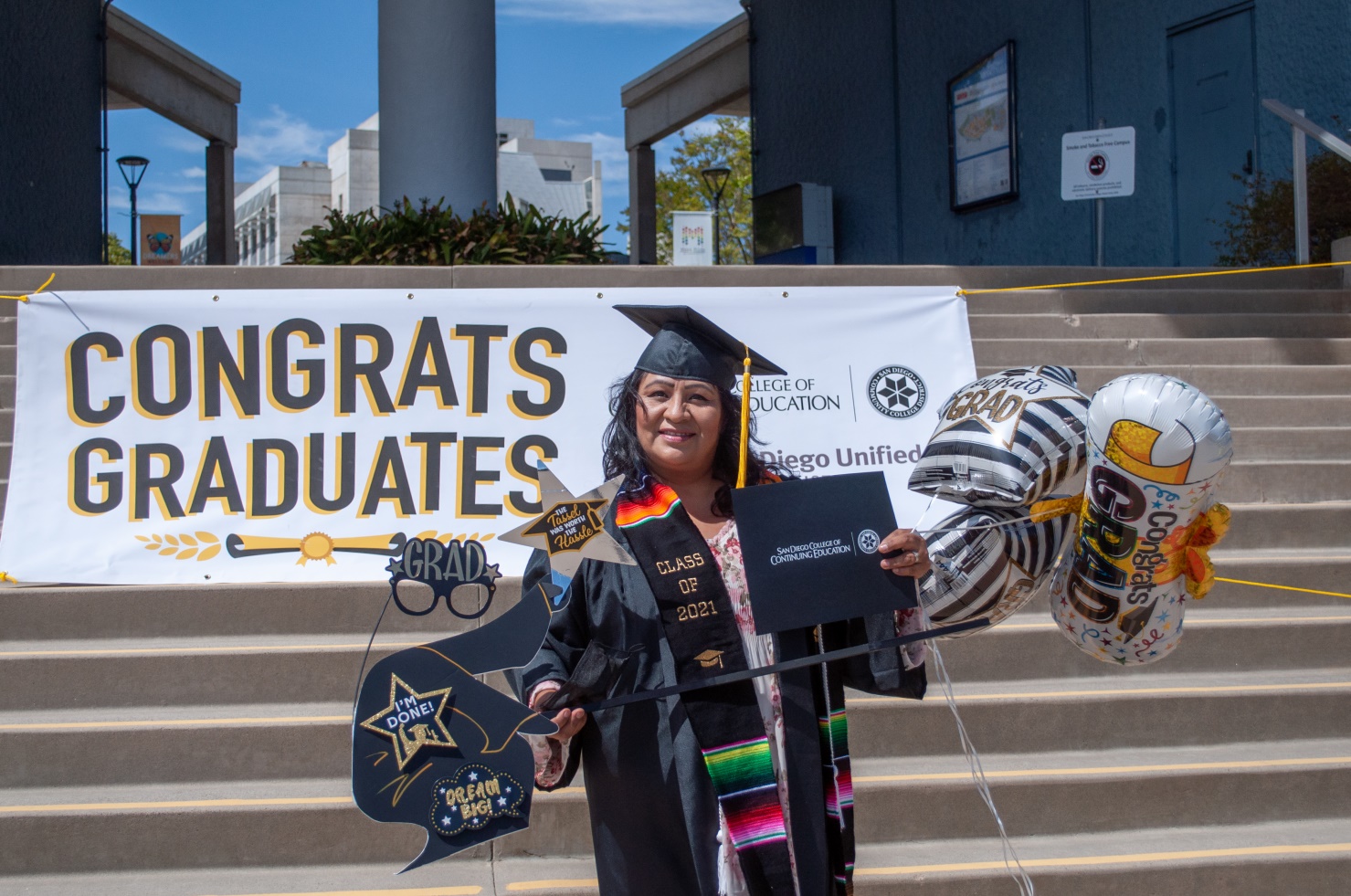 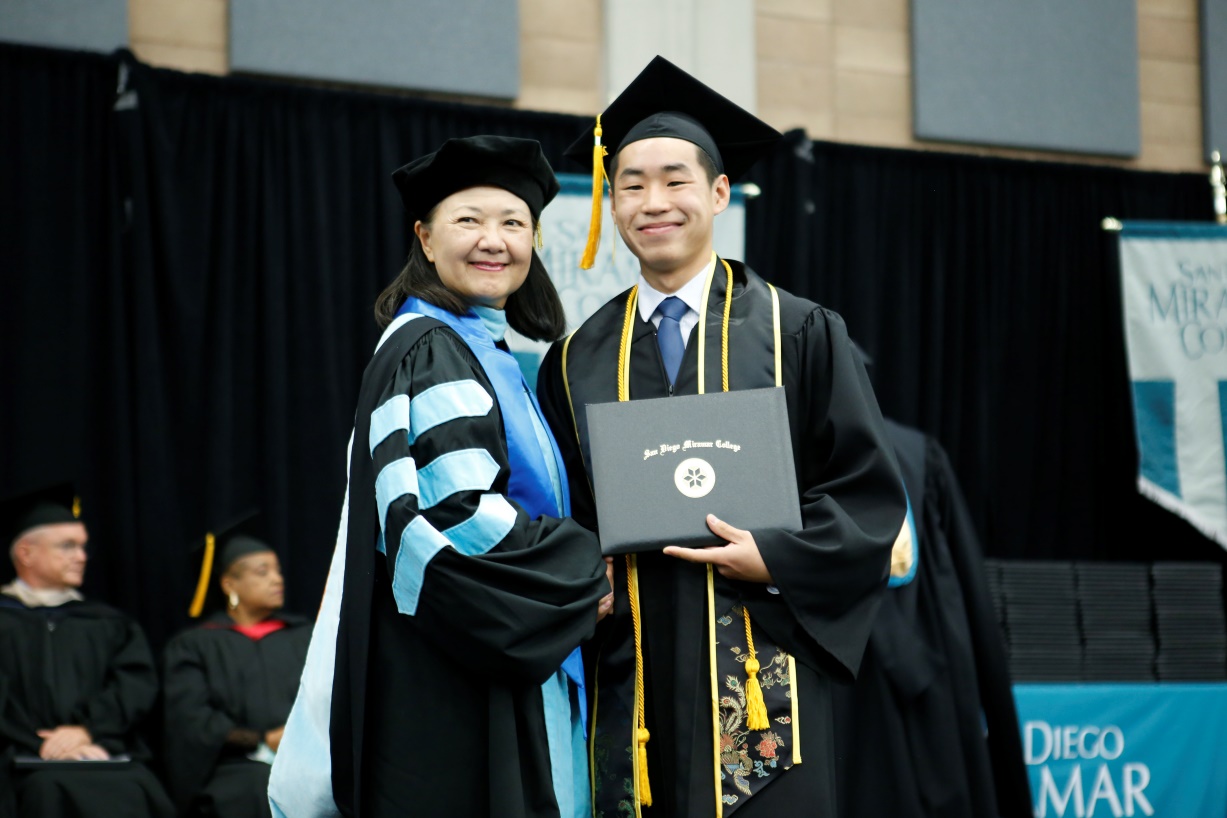 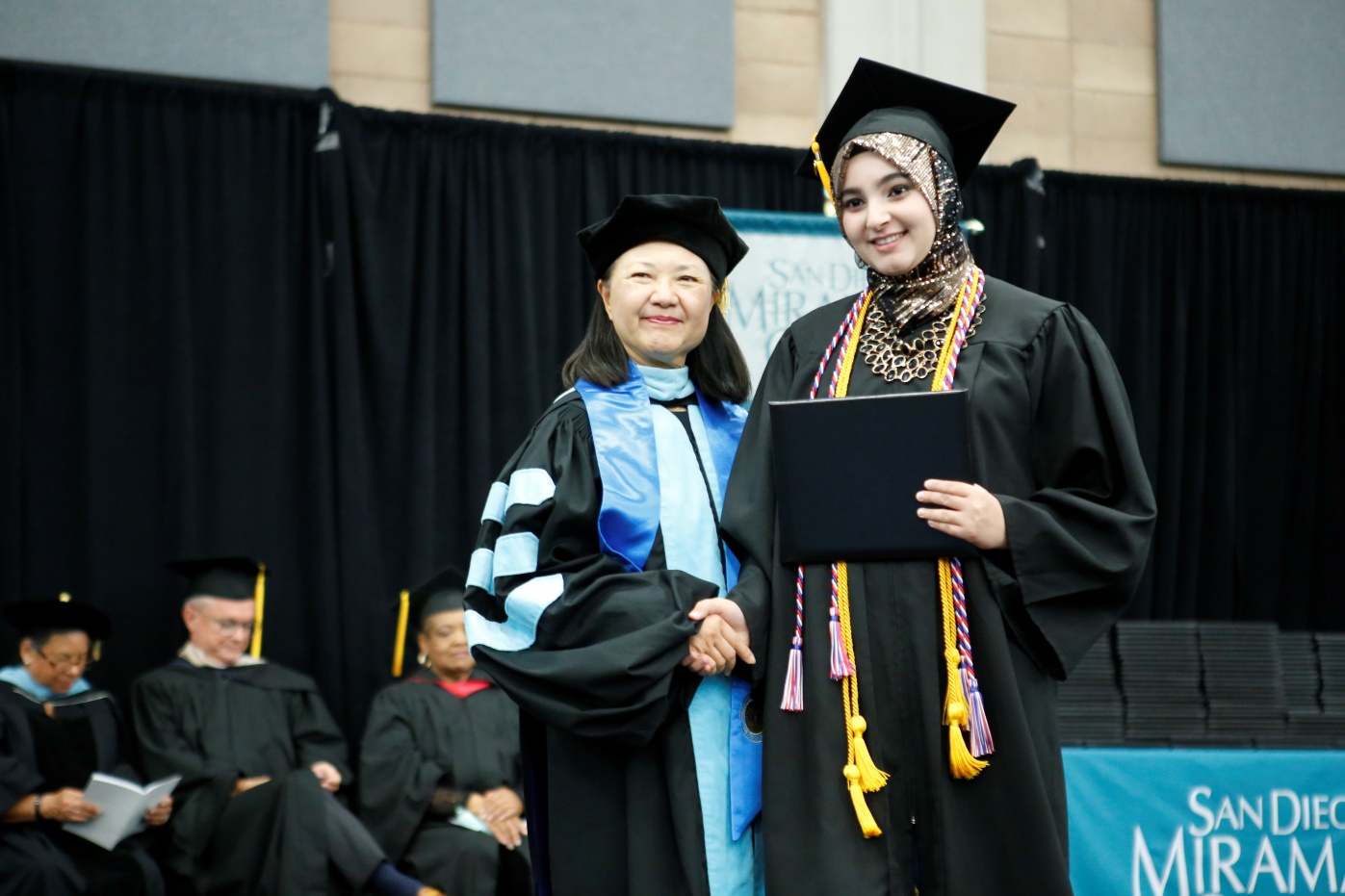 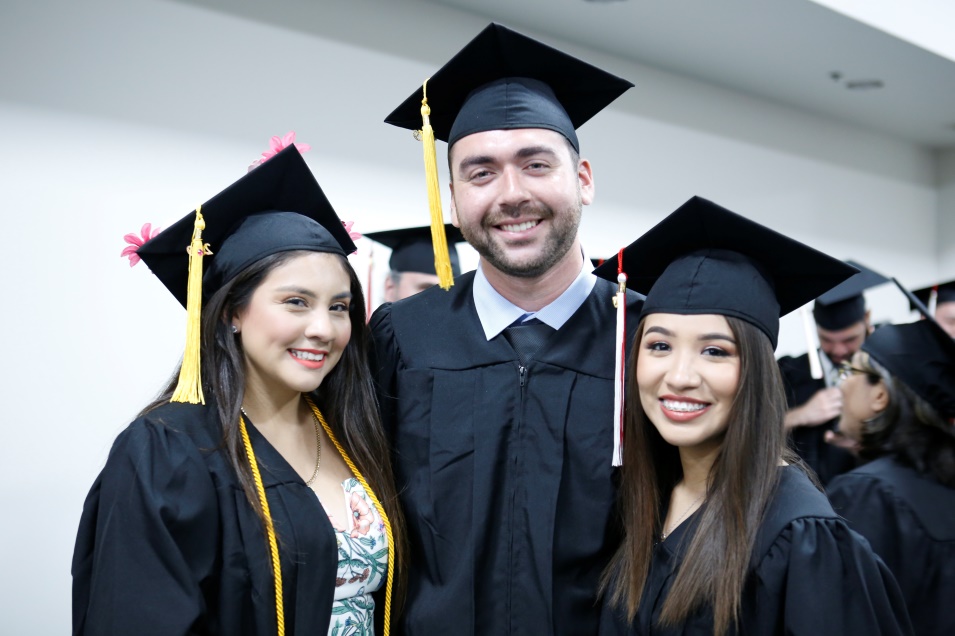 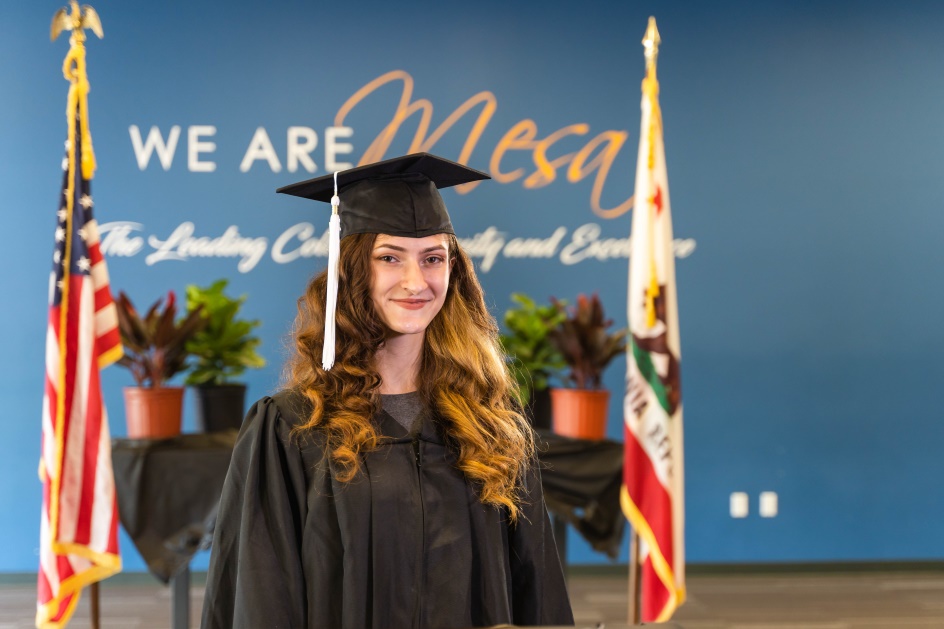 Carlos O. Cortez, Ph.D. | Chancellor
Agenda
District Overview and Enrollment
Addressing Student Costs/The San Diego Promise
Budget and Finance 
District Office Reorganization and Technology Services Initiatives
Operations, Enterprise Services, and Facilities
Districtwide Communication and Public Relations
Planning Map for 2022-2023
2
District Overview
3
California Community College Mission
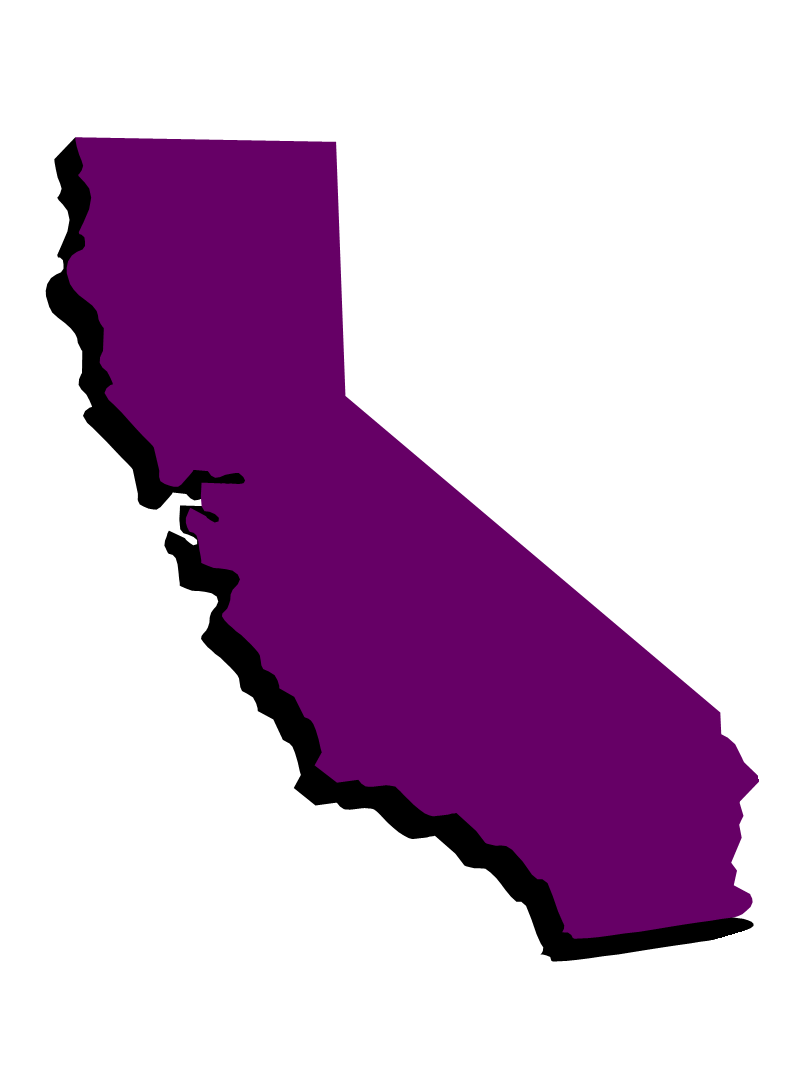 Open Access to Higher Education
Transfer Education
Career Technical Education 
Adult/Continuing Education
Basic Skills/Remedial Education
Baccalaureate Program
Student Support and Success Services
Economic Development
Workforce 
Bachelor Degrees
Associate Degrees
Certificates
73  Districts
116  Colleges
4
The San DiegoCommunity College District
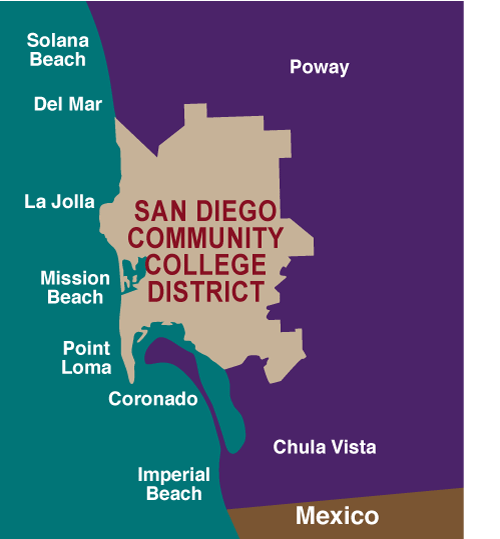 One of California’s largest community college districts
Serves the City of San Diego and surrounding region
5 Member Elected Board of Trustees
Student Trustee (Rotating)
5
50,921 Students Enrolled in Credit Colleges
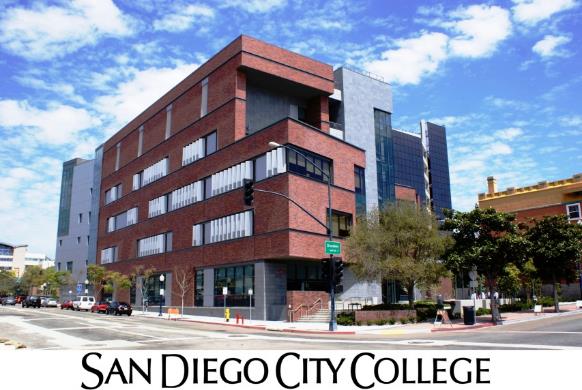 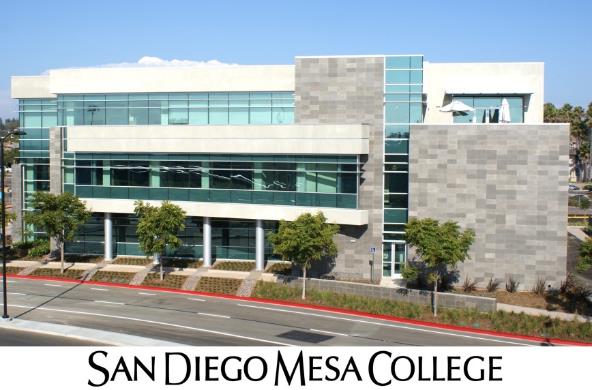 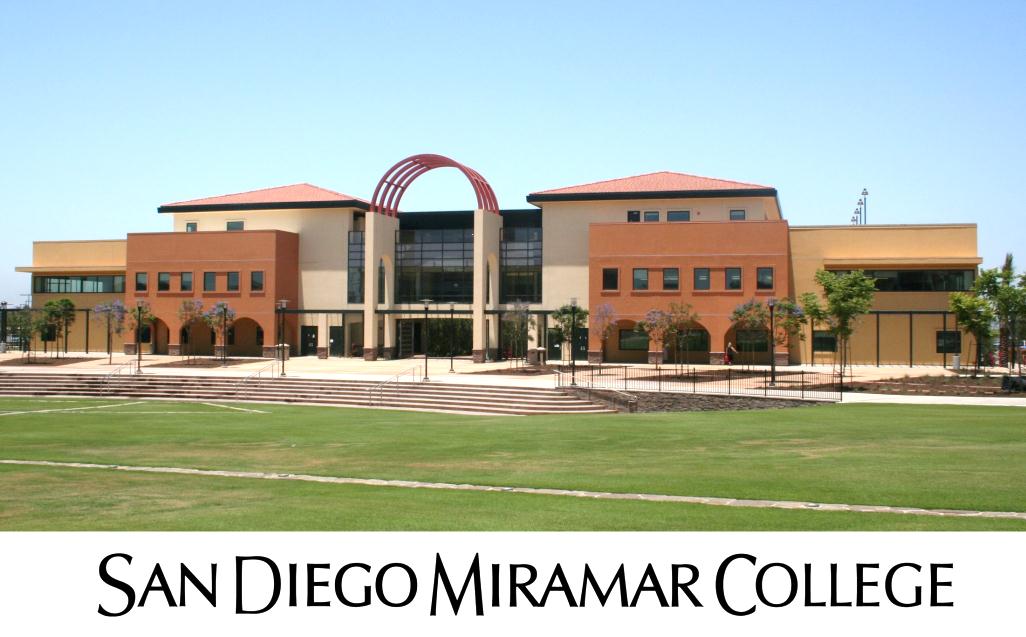 6
17,378 Students Enrolled in theCollege of Continuing Education
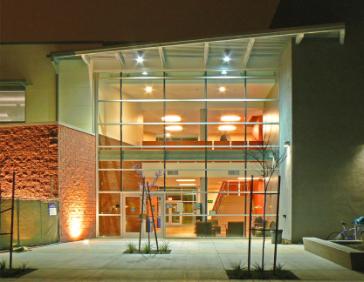 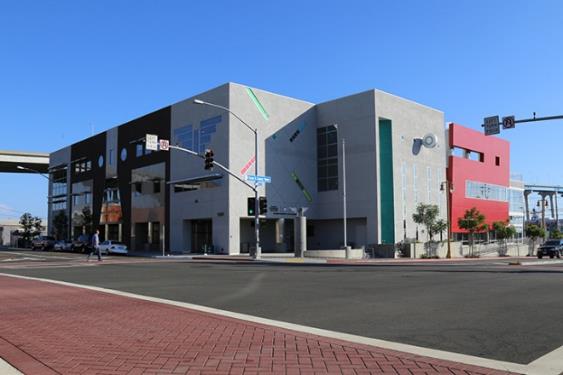 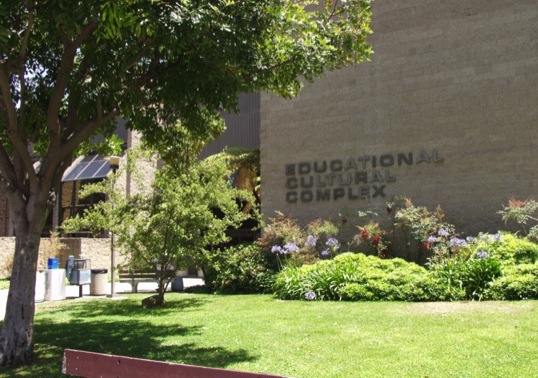 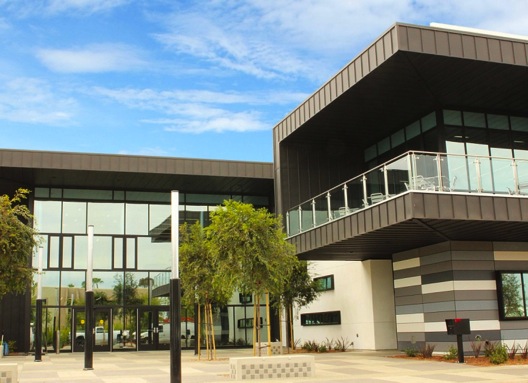 Educational Cultural Complex
César Chávez Campus
Mid-City Campus
North City Campus
West City Campus
At Mesa College
At Miramar College
7
SDCCD Mission
The mission of the San Diego Community College District (SDCCD) is to provide accessible, high-quality learning experiences, and undergraduate education at an affordable price to meet the educational needs of the San Diego community and the state.
8
SDCCD Functions
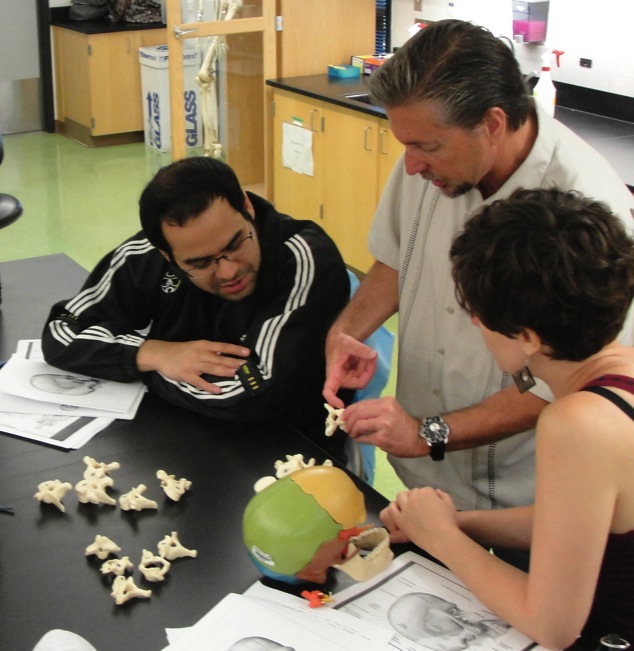 Instruction  
Two-year and Four-year Degrees
Career Technical Education
Adult High School Diploma and Equivalency
English Language Acquisition and Citizenship Training
Noncredit Lifelong Learning
Contract and Fee-based Education
Community Education
Student Support and Success Services
Admissions and Records
Assessment
Career Placement
College Transfer
Counseling
Equity
Financial Aid
Library
Tutoring
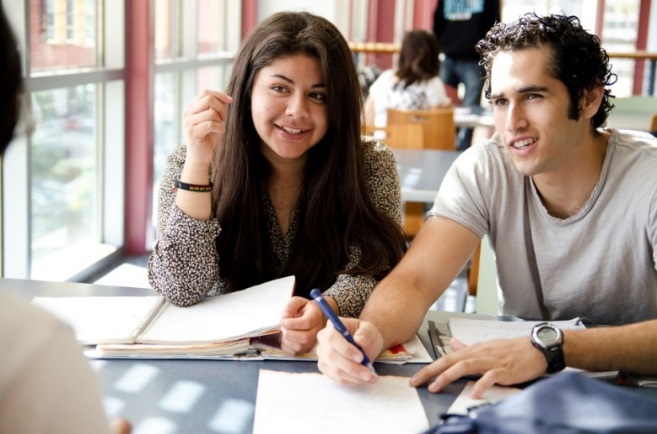 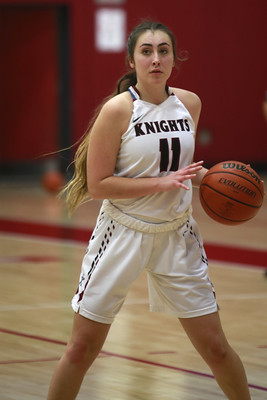 Student Life
Athletics
Clubs
Government
Performing Arts
Study Abroad
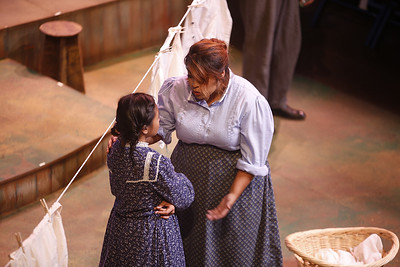 9
Ethnicity of Credit College StudentsFall 2021
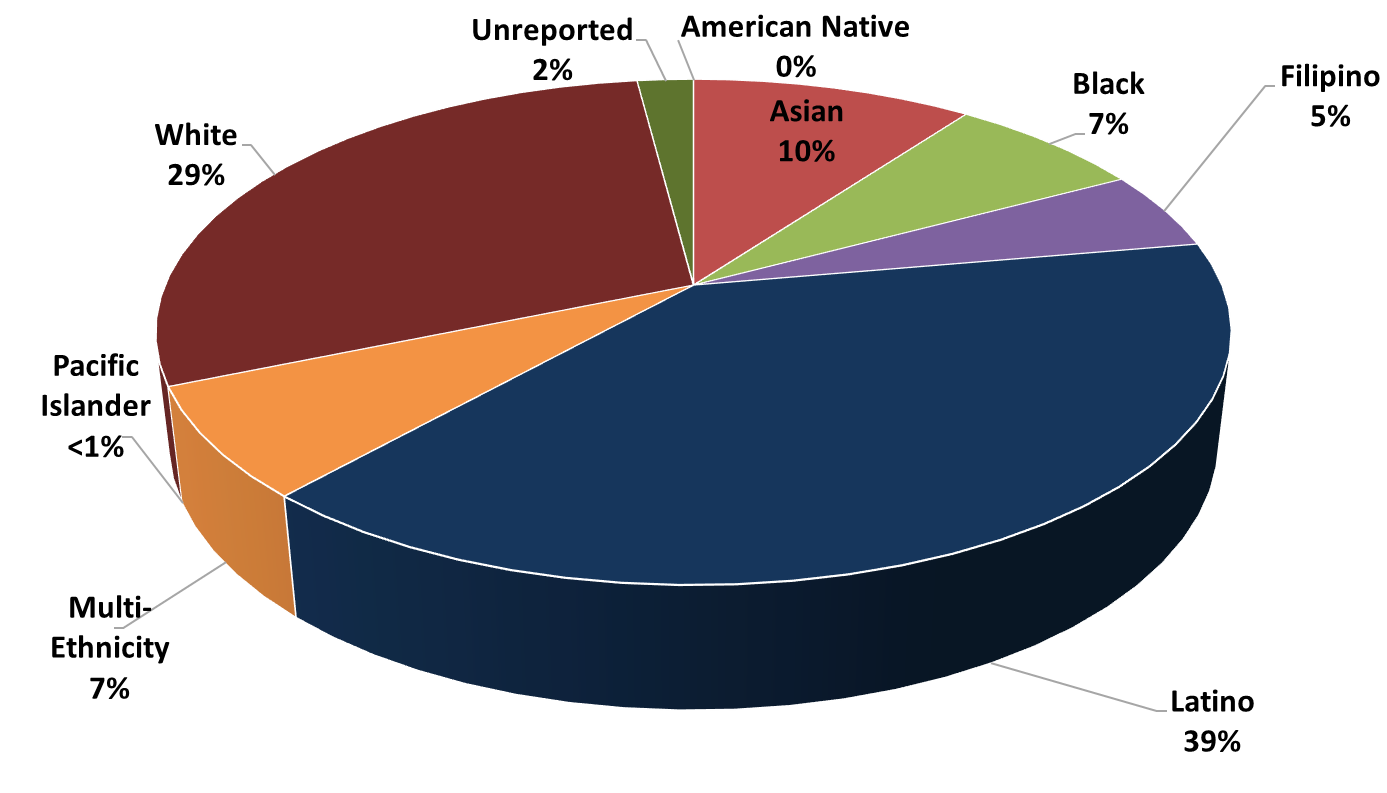 10
Ethnicity of College of Continuing Education Students Fall 2021
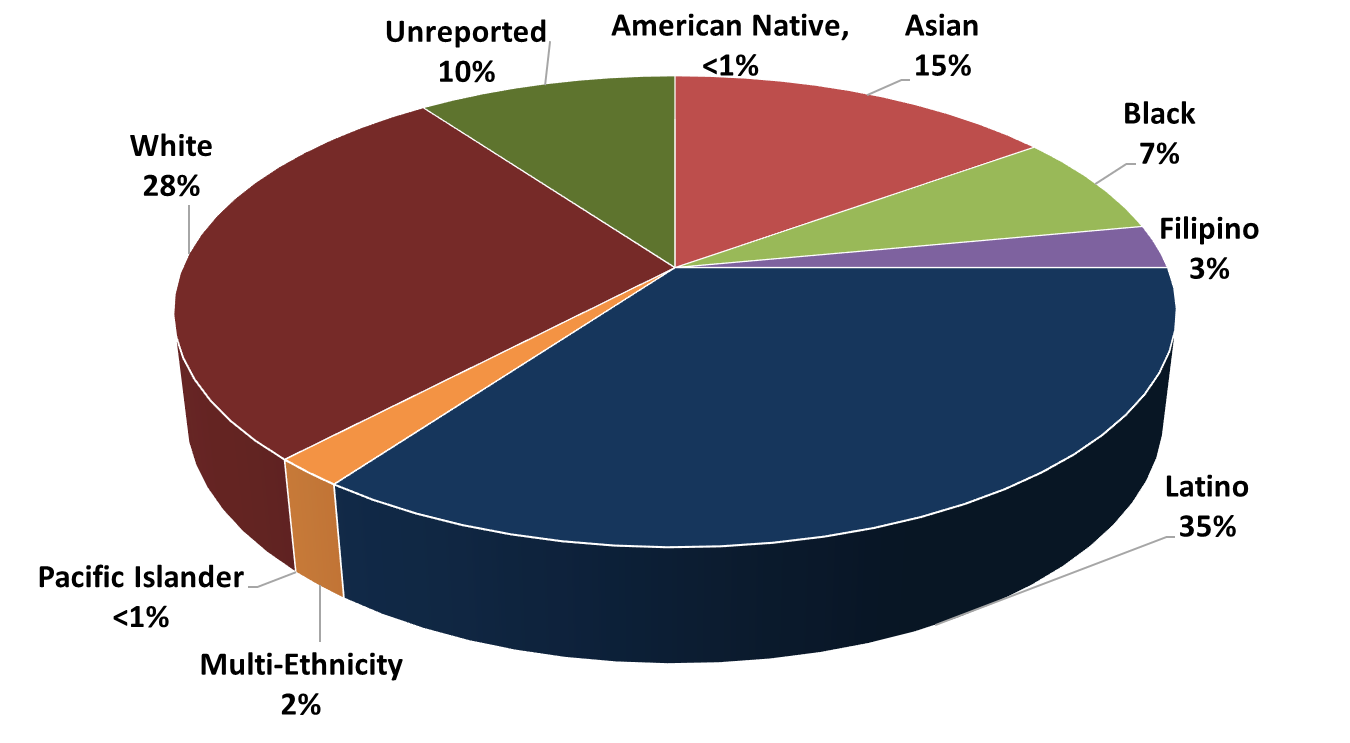 11
Gender of Credit College and Continuing Education StudentsFall 2021
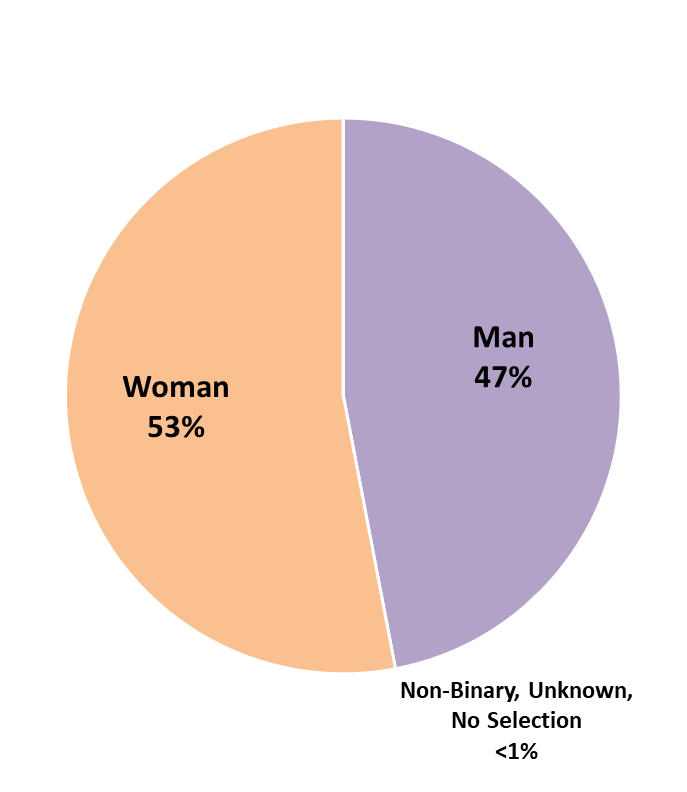 Credit Colleges
College of Continuing Education
12
FTES
Full-Time-Equivalent Student 
= 15 Units

1 Student Taking 15 Units
-Or-
5 Students Each Taking 1, 3-Unit Course
In 2022-23, the state 	$4,840 per FTES for Credit Classes (70%)will pay:
			$6,788 per FTES for Special Admit and 
				Career Development and College 					Preparation (CDCP) Non-Credit Classes		
			$4,082 per FTES for Other Non-Credit Classes
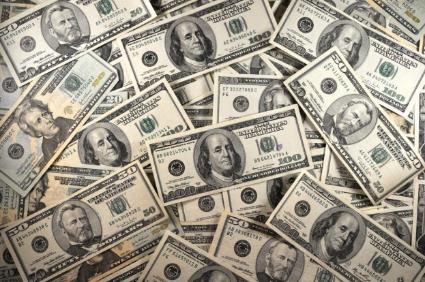 13
Districtwide Recalculation FTES2021-2022
14
Resident and Non-Resident FTES2021-2022
15
Preliminary Resident FTES Targets 2022-2023
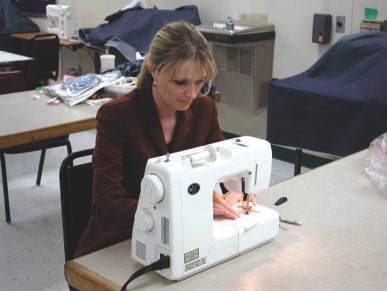 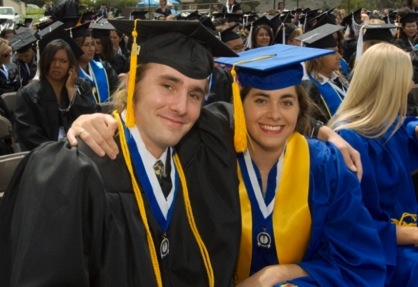 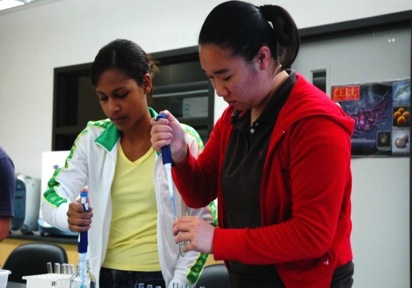 16
District Overview and Enrollment
Q and A
17
Addressing Student Costs:
The San Diego Promise
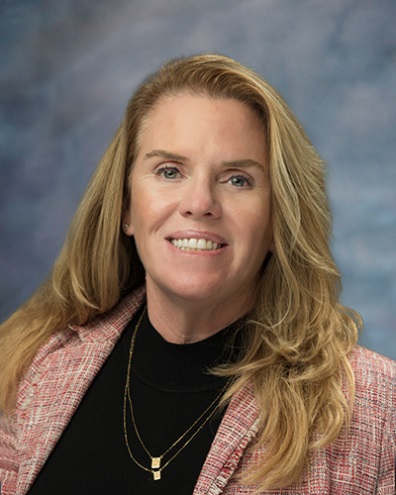 Susan Topham, Ed.D.
Vice Chancellor
Educational Services
18
Enrollment Fee Cost for Students
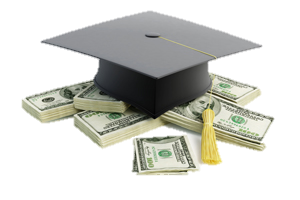 19
[Speaker Notes: * Effective Fall 2018]
AB 927 (Medina, 2021) Baccalaureate Program
AB 927 (Medina) Baccalaureate Program was signed by the governor on October 8, 2021.
Makes the 15 pilot programs permanent
Expands this opportunity to all California community colleges through an approval process in the CCC Chancellor’s Office (up to 30 new programs each year)
Implements a consultation process to ensure good communication between the California Community Colleges, the CSU, and the UC systems
Caps individual college baccalaureate programs at 25% of all degree programs to ensure fidelity to the traditional community college mission
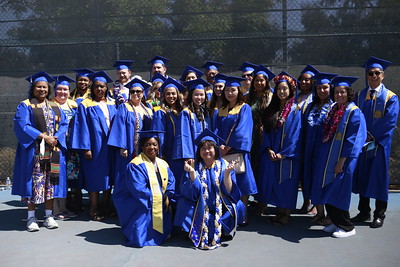 20
San Diego Promise Program
Enrollment Eligibility:
Must be a recent high school graduate, recently completed high school equivalency (GED or HiSET), or identify with one of the following groups:
San Diego College of Continuing Education Student 
Foster Youth
Veteran of U.S. Armed Forces
Formerly Incarcerated
Undocumented

Must be a California resident or AB 540 eligible
New State Promise Funding is coming available for returning students. 

*Students who completed college courses in high school are eligible for the San Diego Promise Program
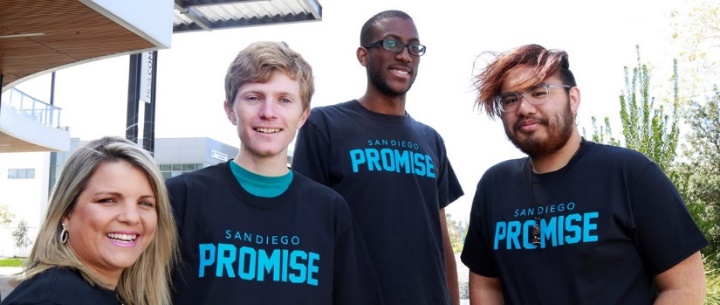 21
[Speaker Notes: The San Diego Promise is a two-year program that pays for enrollment fees for all first-time, full-time students at City, Mesa, and Miramar Colleges. Students with the greatest financial need will also receive book grants. The San Diego Promise is intended to ensure that no deserving local students are denied the opportunity to go to college due to lack of resources.]
San Diego Promise2021-22 Participants
22
Open Educational Resources (OER) and Zero Textbook Costs (ZTC)
OER: Resources that reside in the public domain or have been released under an intellectual property license that permits their free use and re-purposing by others. 

ZTC: Courses that use digital materials that are free of charge to students and may have a low-cost option for print versions.
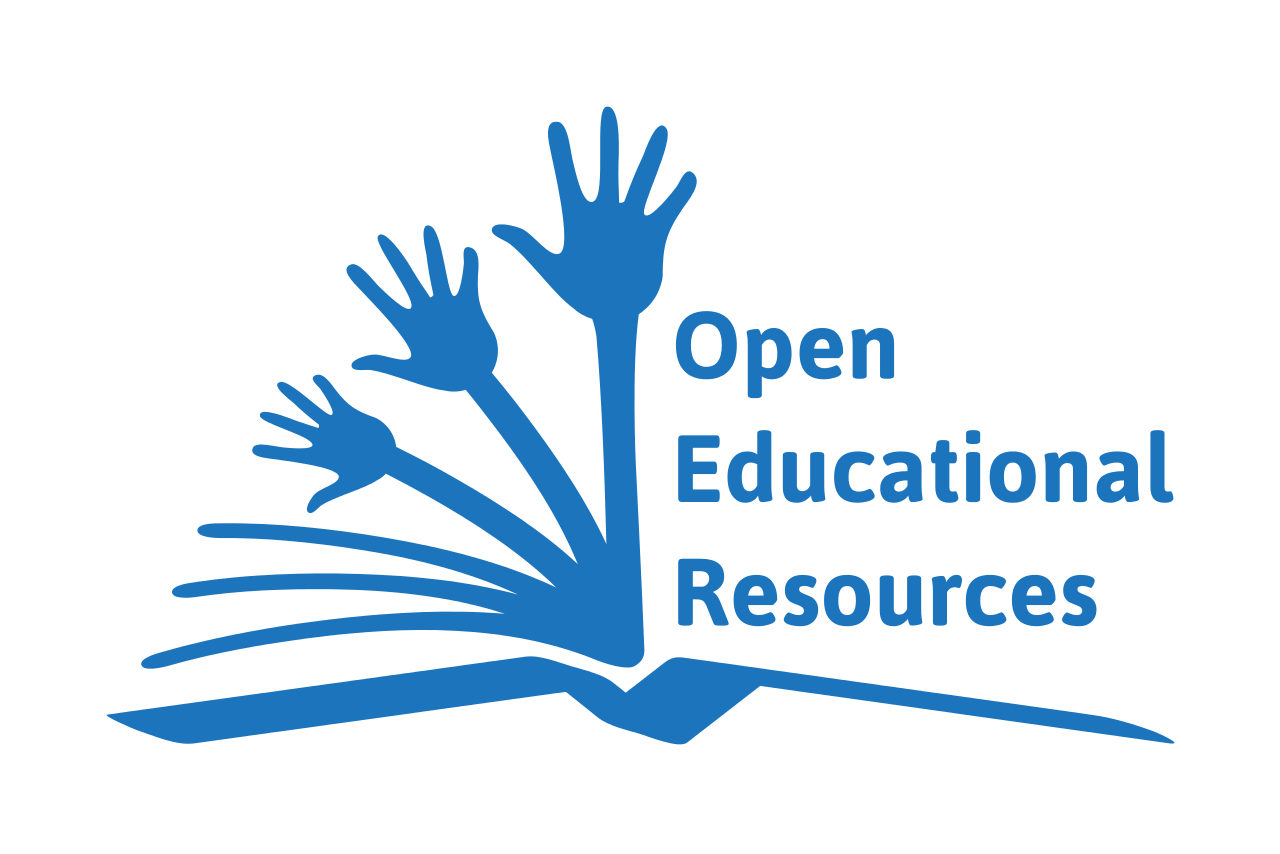 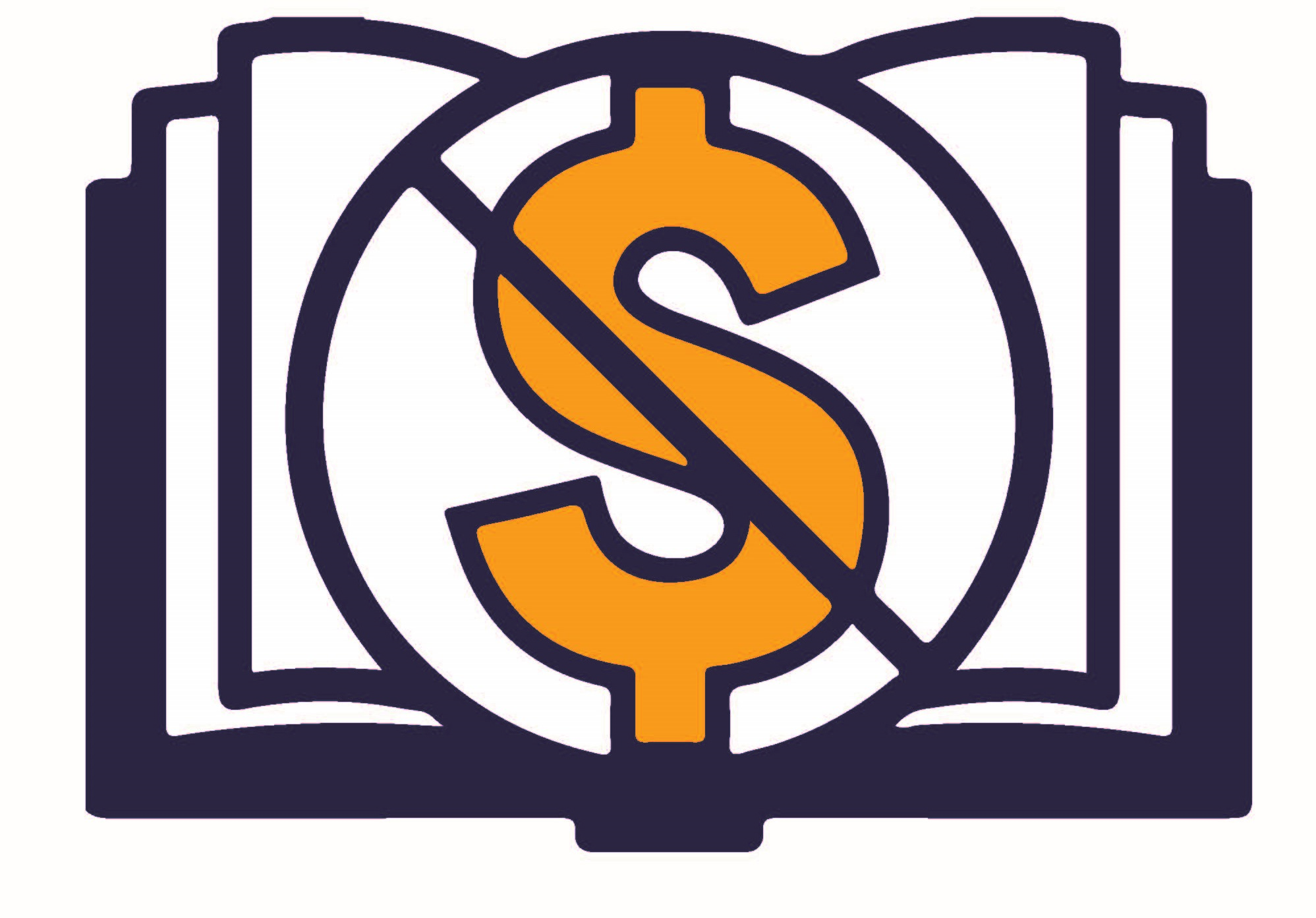 23
Textbook Affordability
Congressman Scott Peters gave his support via a $975,000 grant for the District through the Congressional Community Funding Project to support the buildout of open educational resources.

In 2022 the Districtwide Affordability Committee was rebuilt as the Student Textbook Affordability Committee (STAC). 
Updated the process to collect OER and affordable information
Investigating a campaign to increase textbook reporting
OER low textbook cost icon

OER sections had 2% higher success rates across the credit colleges in both Fall 2020 and Fall 2021.

During Fall 2021, 36% of course sections were using low-cost, no-cost, and Open Educational Resources (OER). Combined with other cost-saving measures, these changes have resulted in a net saving to students of over $3.0 million.
$3,193,126
Total Savings
Districtwide
24
Basic Needs
SB 129 provided $1,235,503 in categorical funds for all four colleges to establish or expand a Basic Needs Center.

Each college has designated, or is in the process of hiring, a full time Basic Needs Coordinator 

Each Basic Needs Center is expanding their comprehensive services, including: food pantry/distribution events, accessible toiletries, clothing closets, technology assistance, housing resources and basic needs referrals
25
2023-30 District Strategic Plan
Spring 2022: The SDCCD Board of Trustees approved the 2023-2030 District Strategic Plan. This culminated a six-month process that included dozens of meetings, online presentations, and input from roughly 10,000 employees, students, and community members.

Summer 2022: The District Strategic Plan website was created (https://www.sdccd.edu/about/strategic-plan.aspx). The 2023-30 District Strategic Plan is available on the website.

Fall 2022 – Spring 2023: Goal Area Implementation Teams (GAIT) will create work plans and performance measures to assess progress on the implementation of the goals and objectives. A dashboard will be created to display results and progress.
26
United Student Council
Beginning 2022-23, the United Student Council includes representation from all four colleges 
San Diego City College 
San Diego Mesa College 
San Diego Miramar College 
San Diego College of Continuing Education

San Diego College of Continuing Education ran its first Student Trustee Election in May 2022

Goals and Focus:
Looking into how to further support and provide access to support housing-insecure students.
Discussing ways the Associated Student Government can provide intentional spaces for engagement with students.
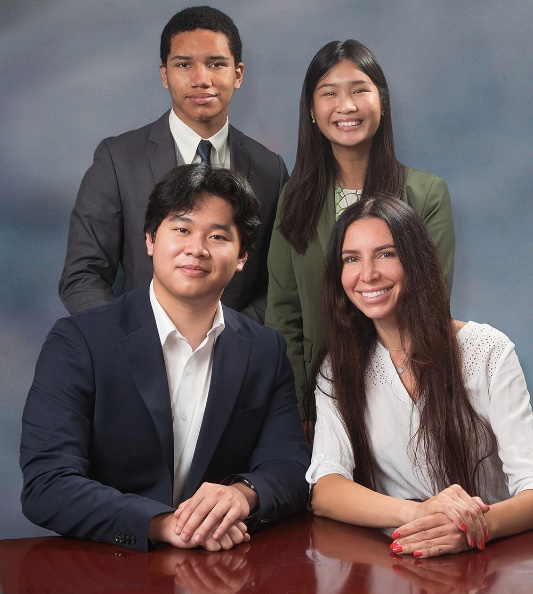 Student Trustees: 
Diego Bethea (City College) Phoebe Truong (Mesa College) Allen Kuo (Miramar College) Julia Kogan (College of Continuing Education)
27
Questions?
Addressing Student Costs The San Diego Promise
Basic Needs
Q and A
28
Budget and Finance
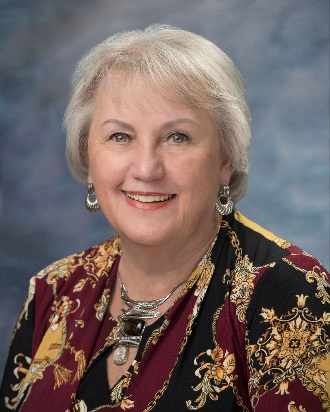 Bonnie Ann Dowd, Ed.D.
Executive Vice Chancellor
Business and Technology Services
29
California Community CollegesBudget Process
State Budget - Proposition 98
Governor - Legislature
State Board of Governors & System
Local Boards of Trustees & Districts
73
Districts
Federal &
Special Funds
San Diego Community College District
Allocations
30
2022-23 Adopted BudgetApproved by Board of Trustees on September 15, 2022
Summary of Fund Allocation
Summary of Operational Allocation
Bond Measures
& Other
354,051,643
Personnel
239,434,552
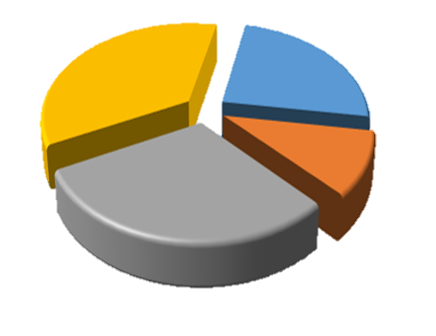 Benefits*
103,941,046
Operations
294,844,971
Total: $992,272,212
Total: $992,272,212
31
2022-23 Adopted BudgetGeneral Fund Unrestricted & Restricted AllocationsApproved by Board of Trustees on September 15, 2022
Bond Measures
& Other
354,051,643
Note: General Fund Budget for 2022-23 is $557,016,806. The GFU Budget is $350,679,407 and the GFR Budget is $206,337,399.
32
Reserves and GFU Beginning Balance (actuals) as of June 30, 2022
Insurance Reserve: Support District insurance liabilities.
GFU Beginning Balance: Includes the 5% Cash Reserve of $16,293,125 which per current Board policy requires a minimum of 5% ending fund balance reserve. Total Beginning Fund Balance is $35,363,457.  
Post Retirement Health Benefit Trust: CCLC irrevocable trust for retiree health benefits.
Capital Projects Reserve: Facilities Projects other than Propositions S & N.
33
How the State Funds Community College Districts
General Fund Unrestricted revenue allocations under Student Centered Funding Formula (SCFF): 
70% based upon Student Enrollment (Based on FTES, Basic, # of credit Colleges and non-credit Centers)
20% based upon Student Headcount and demonstrated financial need (Supplemental)
10% based upon one per Student outcome achieved (Success)



Full-Time-Equivalent Student = 15 units
1 Student Taking 15 Units OR
5 Students Each Taking 1, 3-Unit Class

Hold-Harmless/Stability Protection intended to ensure all districts are provided apportionment revenue earned in the prior year, adjusted for any COLA (cost of living adjustment) included in the state budget

Emergency Conditions Allowance (ECA) due to COVID-19 to keep districts’ FTES enrollment at pre-pandemic levels
34
Balancing the Scales to Ensure Fiscal Stability & Resiliency
Achieve and Maintain a Minimum of two months of ending fund balance reserve, which is critical to ensure fiscal resiliency and health.
Focus on achievement of Strategic Plan 2023 goals and objectives.
Identify and receive net (after all expenses) revenue  funding beyond state revenue apportionment.
Fund long-term liabilities e.g., OPEB (other post employment benefit obligations).
Align annual operating expenses and revenue to avoid deficit budgeting and spending.
Remain compliant with federal, state and grant requirements and laws including  “Unmodified” clean annual audits.  
Retain “AAA” District’s bond rating and Reaffirmation of credit and non-credit colleges Accreditation.
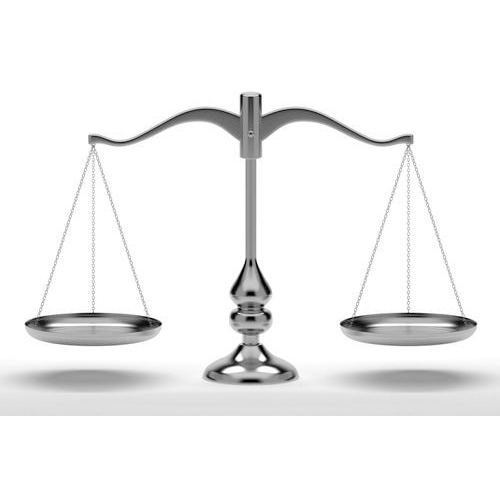 35
Areas That Could Cause the Scales to Become Out of Balance
CalSTRS – CalPERS employer cost*
FY 2013-14    $14 million
FY 2022-23    $39.3 million*
Declining enrollment impacts on SCFF’s calculated FTES, Supplemental and Success apportionment revenue.
State cash shortfalls due to tax revenue declines as a result of minor downturns or significant events e.g., inflation and/or a recession would impact apportionment revenue payments.   
SCFF “Hold Harmless” protection ends in FY 2024-25; SDCCD is currently estimated to receive $23.9 M in apportionment revenue that is not currently being earned.   
Two months of ending fund balance Reserves critical to ensure fiscal resiliency.
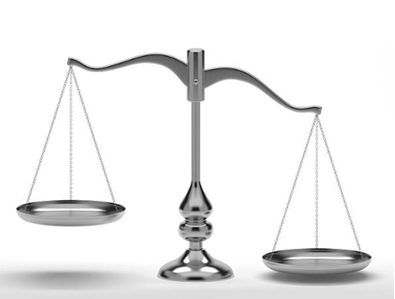 36
Questions?
The Budget
Q and A
37
District Office Reorganization
 and Technology Services Initiatives
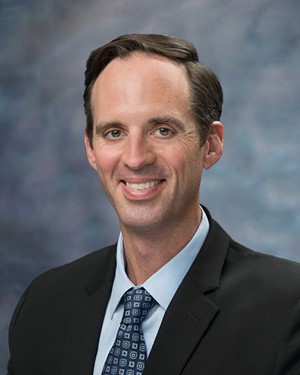 Gregory Smith
Vice Chancellor 
People, Culture, and Technology Services
38
Context
Ongoing effective, efficient, and equitable operations
Executive leadership changes
Response to significant disruptions to normal operations
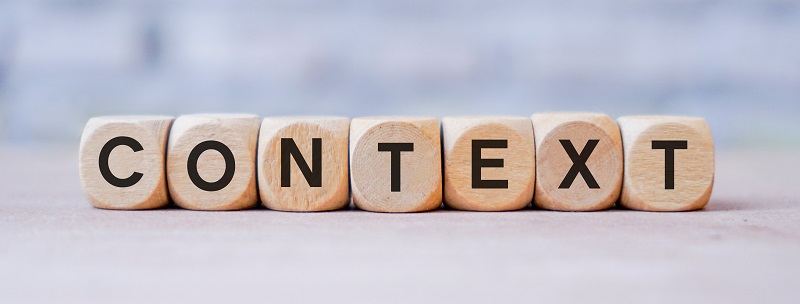 39
SDCCD 2023-2030 Strategic Plan Key Objectives
Student Success and Wellbeing
Academic Excellence
Workforce Development
Financial Health
Institutional Resiliency
40
Guiding Principles
Achieve strategic goals efficiently, effectively, and equitably
Create conditions in which classified professionals, supervisors, and managers in District operations can excel
Create operational efficiencies by aligning connected functions
41
Overview
Institutional Innovation and Effectiveness Division (new)
Expand institutional research, accreditation, strategic planning, and educational technology planning and support functions
Development and Entrepreneurship Division (new)
Lead comprehensive, districtwide fundraising and entrepreneurial education programs
42
Overview (continued)
Finance and Business Services (formerly BATS)
Expand capacity for budgeting, accounting, auditing, planning, and managing diverse revenue sources
Educational Services
Focus on instructional program and student services support
43
Overview (continued)
Operations, Enterprise Services, and Facilities (formerly Facilities Management)
Align Districtwide operations in facilities services, inventory, health and safety, and enterprise services
People, Culture, and Technology Services (formerly Human Resources)
Align Districtwide EEO and Title XI investigation services and management of the ERP system, network services, and cybersecurity
44
Technology Services Key Priorities
Cybersecurity Initiatives
Transition to Cloud Services
Network Access and Performance
Classroom and Workstation Equipment Planning and Support
Staffing Plan
District Technology Strategic Plan
45
Questions?
District Office Reorganization
 and Technology Services Initiatives
Q and A
46
46
Operations, Enterprise Services, 
and Facilities
__________________________________________________________________________________________________________________

Departmental Changes & Initiatives
Housing
2024 Bond
Police Advisory Committee
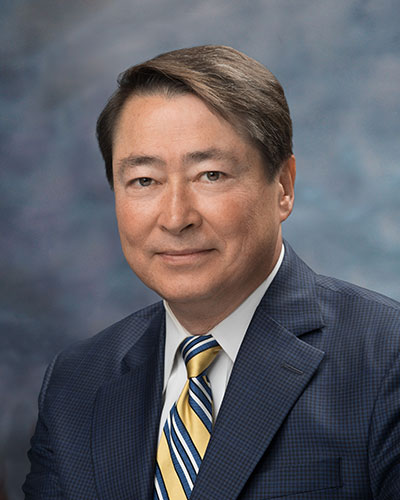 Joel Peterson
Vice Chancellor
Operations, Enterprise Services, and Facilities
47
Department Changes & Initiatives
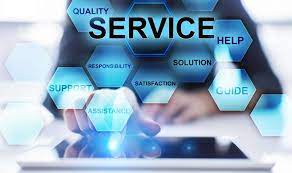 Department Expansion
Focus on service
Operations
Enterprise Services
Facilities

Department Initiatives
Diversity, equity, and inclusion
Sustainability
Processes, procedures, and platforms
Institutional and organizational resiliency
Transparency
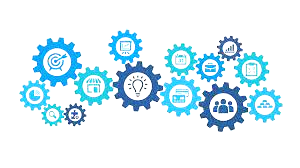 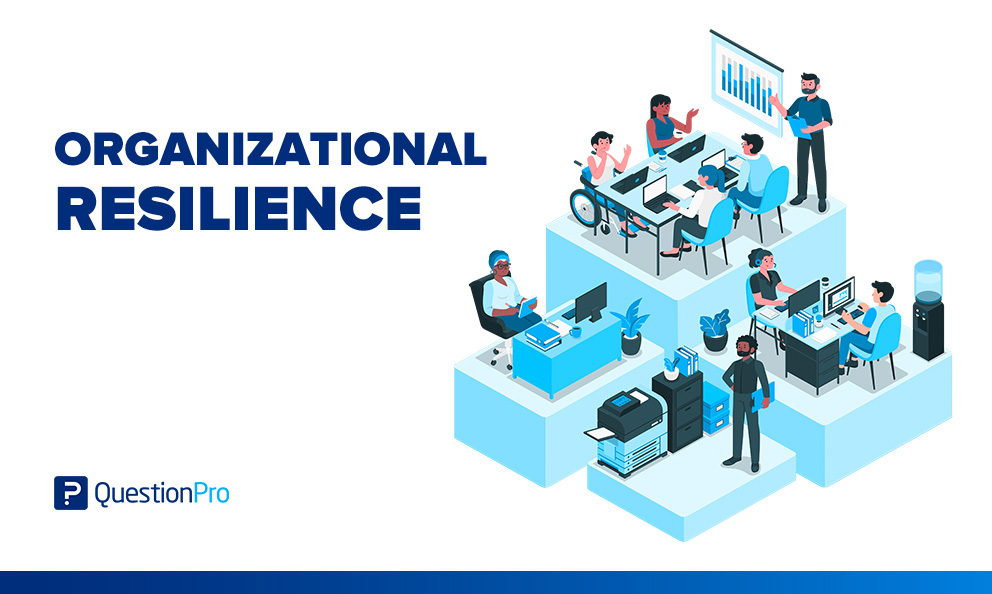 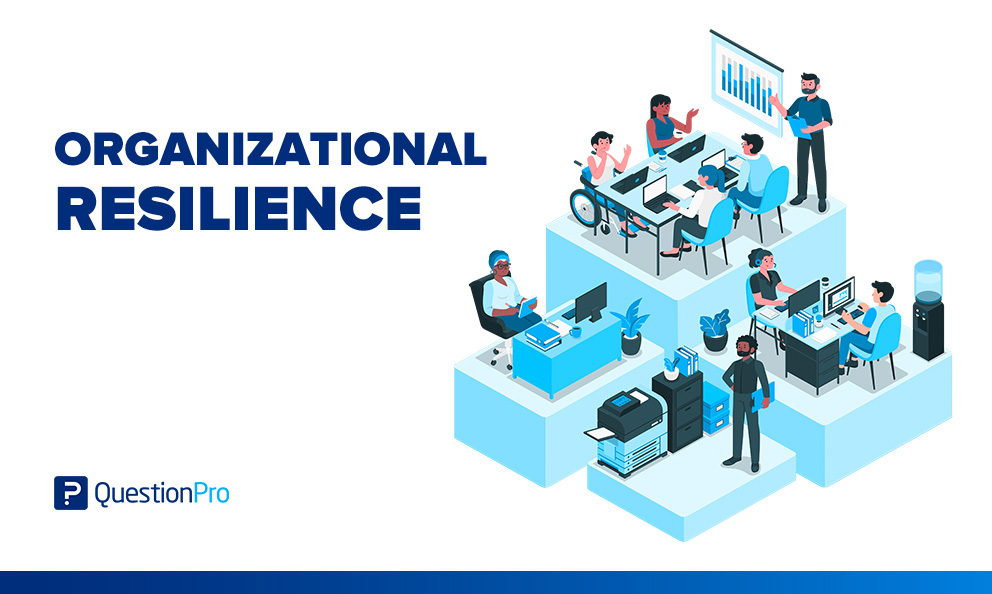 48
Housing
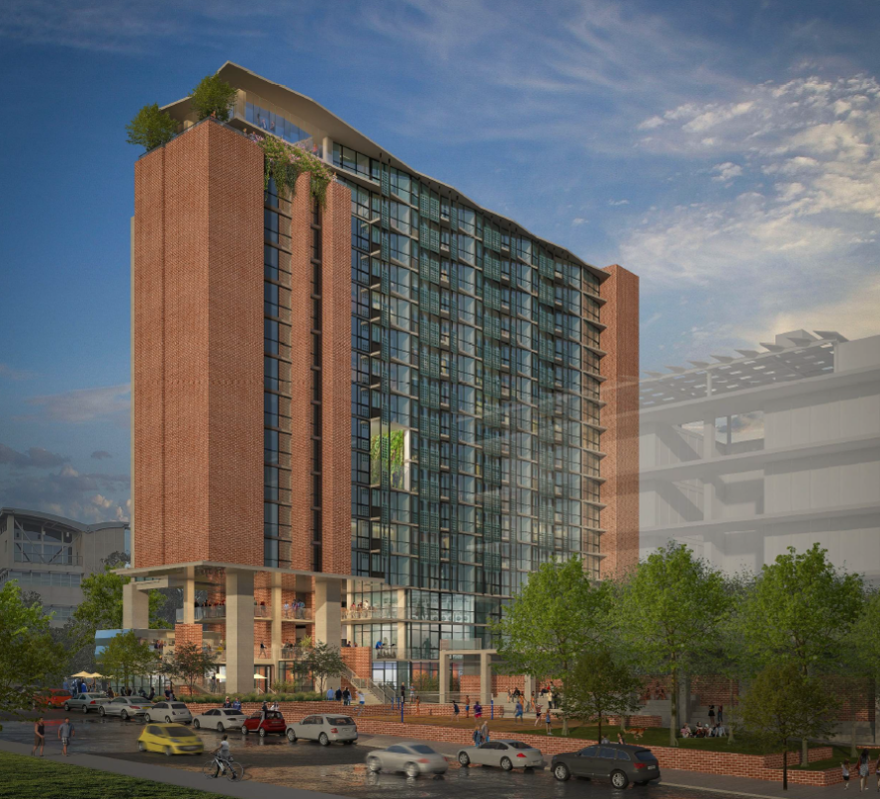 $344 million City College                                     planning grant
$150K grants for consultants
Demographics and feasibility                                                  studies
Affordable student and employee housing
Wrap-around services (e.g., food services, etc.)
Exploration of partnerships
Aging out foster youth support programs
City of SD Housing Commission
Federal tax credits
Bond program funding
49
2024 Bond Measure
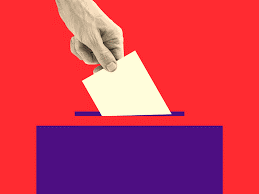 Targeting November 2024 election
$1.75 - $3.0 billion (polling to help                                             guide amount)
Project identification, prioritization, costing in progress
Citizen’s steering committee formation early 2023
Polling and outreach mid-2023
Bond detail, ballot and bond measure language development early 2024
Outreach, communication, and community engagement mid-2024
50
Police Advisory Committee
Chancellor’s standing advisory committee 
    established July 2022
Meets monthly
Representative of all stakeholders
Reviews, discusses, comments, and advises on matters of policing, security, safety, and associated policies and practices

Implementation of Recommendations from Board of Trustees Police Review Task Force
De-escalation initiatives
Training
Re-imagining policing and past practices
Police Department culture 
Outreach, communication, and community engagement
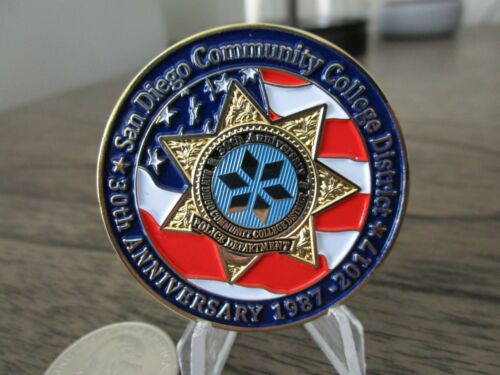 51
Questions?
Departmental Changes & Initiatives
Housing
2024 Bond
Police Advisory Committee
52
Districtwide Communications and Public Relations
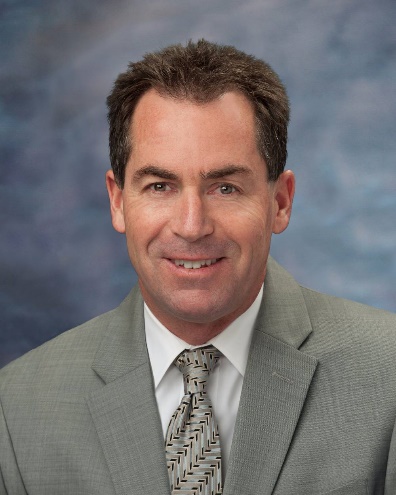 Jack Beresford,
Director, Communications and Public Relations
53
Districtwide Marketing
“Careers Start Here” theme with all four colleges highlighted
Bus sides, billboards, transit interiors, social media, search and remarketing
Special focus on military/vets, working moms/adults, men of color, and Promise students
Campaign runs August 2022-May 2023
40 million impressions/3,500 conversions
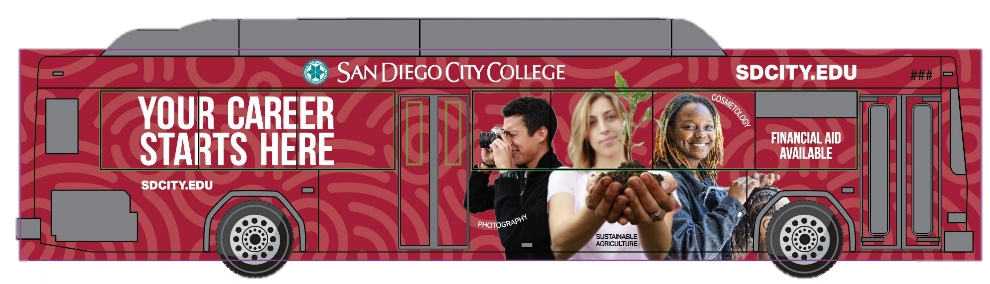 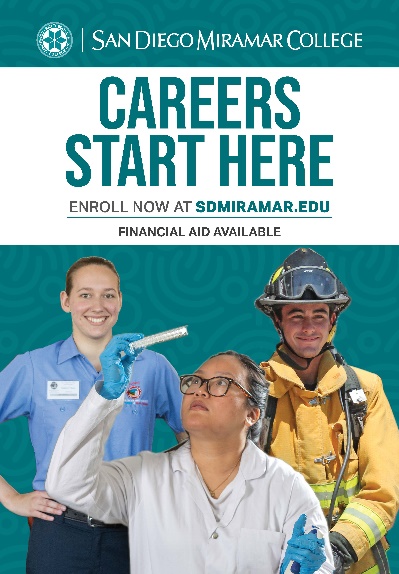 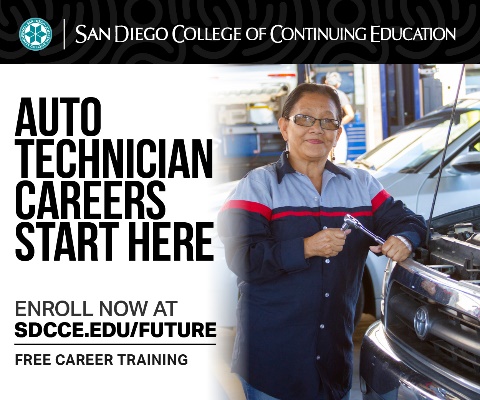 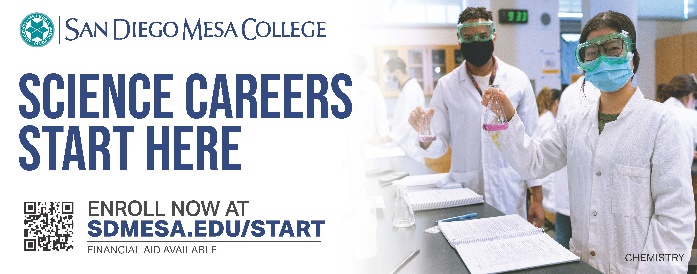 54
State and Federal Legislative Advocacy
55
Questions?
District Communications and Public Relations
Q and A
56
Planning Map for 2022-2023
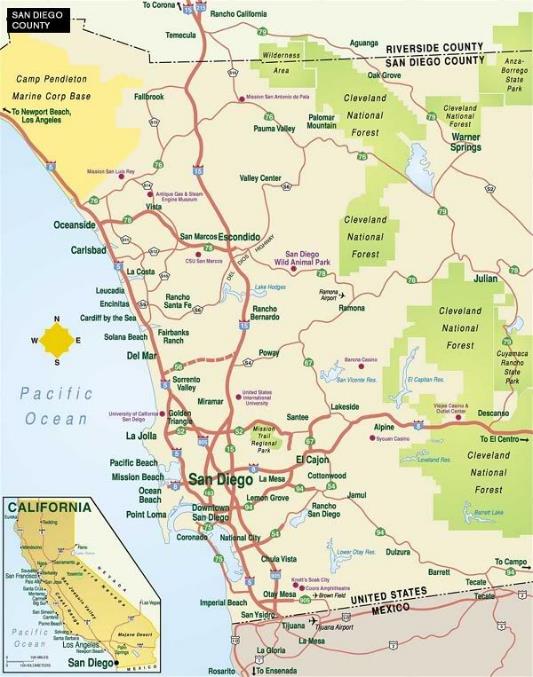 Adapting to State Budget Challenges
Updating Enrollment Management Plans
Expanding Promise Program
Implementing Facilities Plans and Develop Comprehensive Housing Plan
Examining Alternative Models of Campus Policing
Completing Vice Chancellor Searches
Implementing Districtwide Strategic Plan 
Increasing Development and Entrepreneurial Efforts
57
San Diego CCD Leadership Team
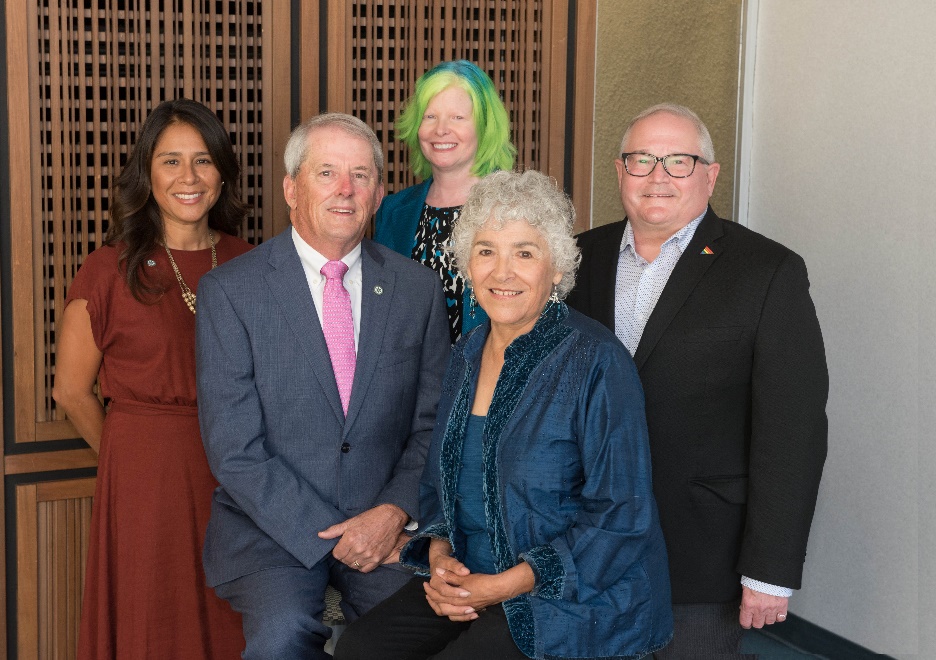 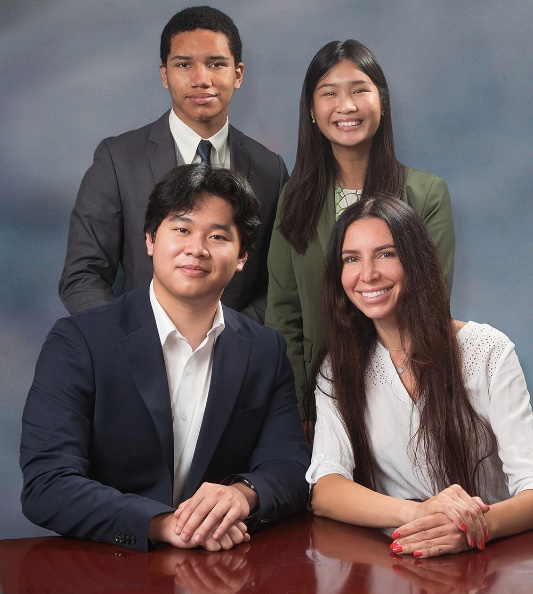 Student Trustees
Diego Bethea (City College) 
Phoebe Truong (Mesa College) 
Allen Kuo (Miramar College) 
Julia Kogan (College of Continuing Education)
Board of TrusteesGeysil Arroyo, Craig Milgrim, Dr. Maria Nieto Senour, Mary Graham, Bernie Rhinerson
58
San Diego CCD Leadership Team
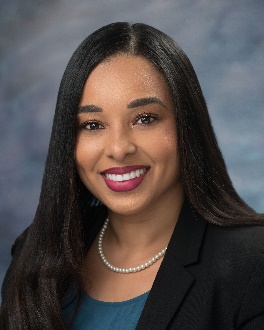 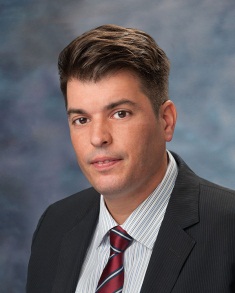 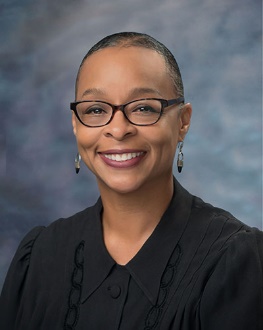 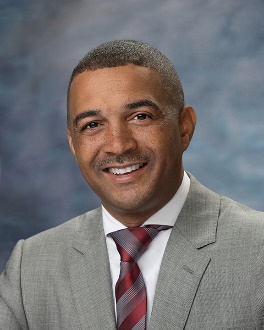 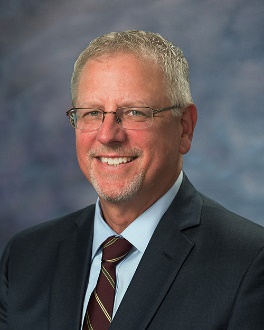 Dr. Ricky Shabazz
President
City College
Dr. P. Wesley Lundburg
President
Miramar College
Dr. Ashanti Hands
President
Mesa College
Dr. Carlos O. CortezChancellor
Dr. Tina M. King
President
College of Continuing Education
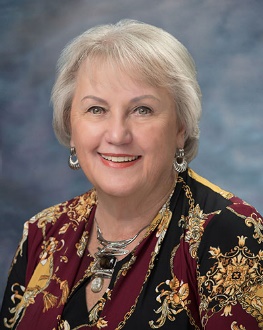 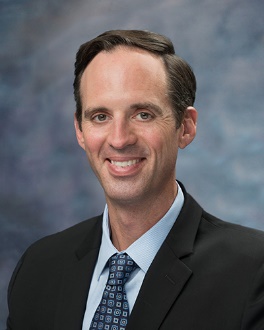 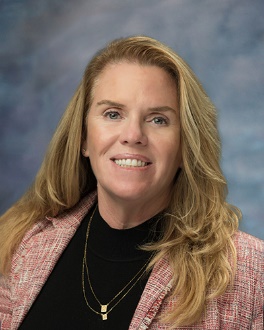 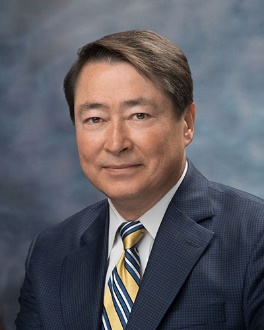 Greg Smith
Vice Chancellor
People, Culture, and Technology Services
Dr. Bonnie Dowd
Executive Vice Chancellor
Business and Technology Services
Dr. Susan Topham
Vice Chancellor
Educational Services
Dr. Joel Peterson
Vice Chancellor
Educational Services
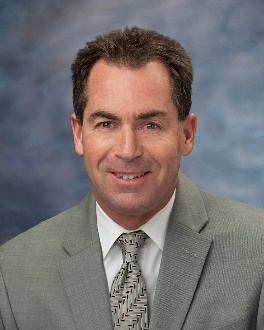 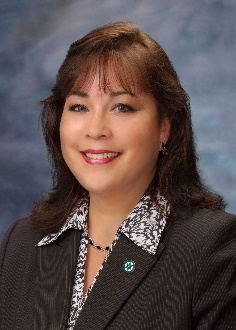 Jack Beresford
Director
Communications and Public Relations
Margaret Lamb 
Executive Assistant to the Chancellor
59
Questions?
Forum
Q and A
60